Date: 28.06.21
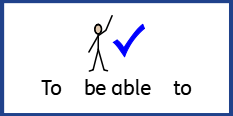 LO: To be able to sequence events in chronological order.
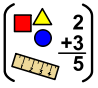 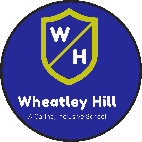 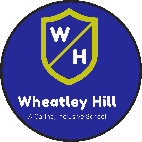 Subject: Maths
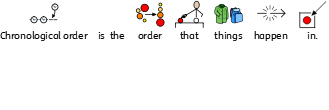 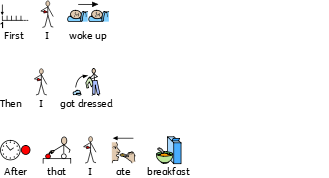 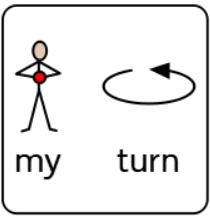 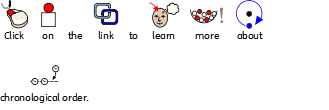 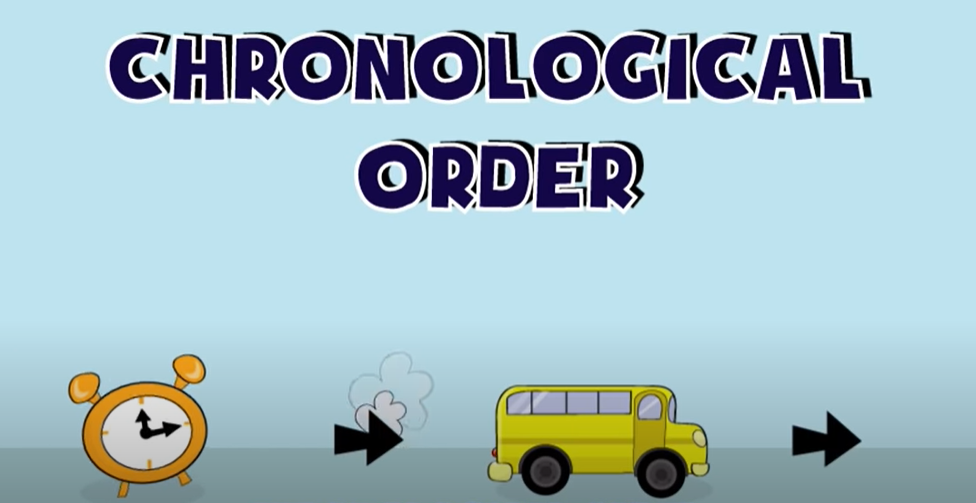 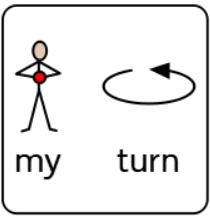 https://www.youtube.com/watch?v=kHWYClfj2pw
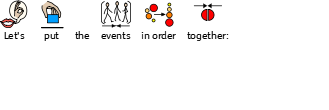 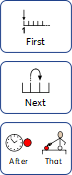 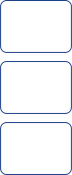 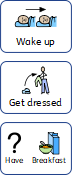 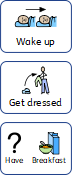 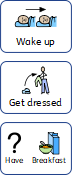 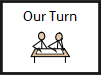 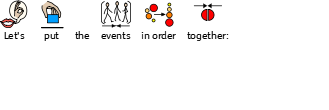 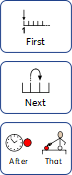 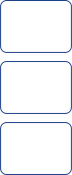 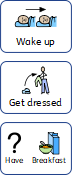 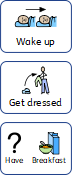 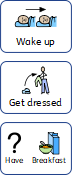 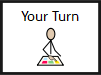 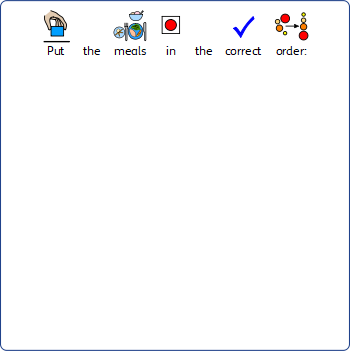 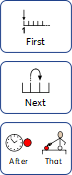 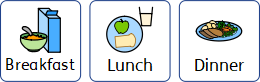 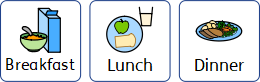 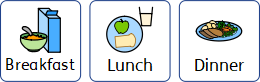 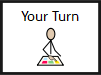 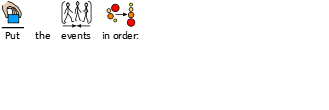 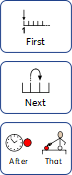 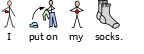 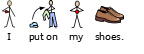 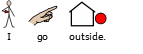 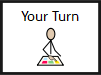 Date: 29.06.21
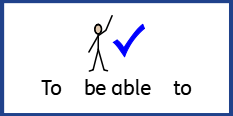 LO: To be able to recognise the numbers on a clock.
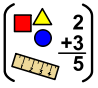 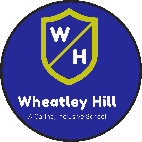 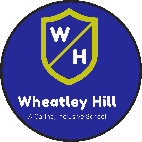 Subject: Maths
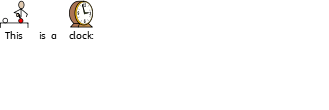 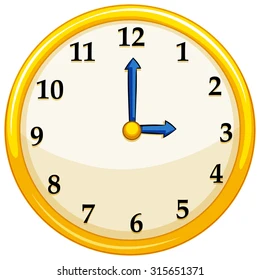 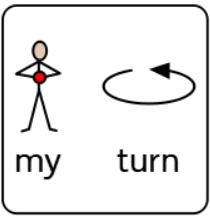 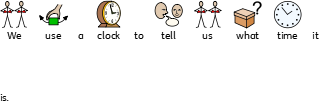 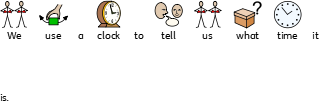 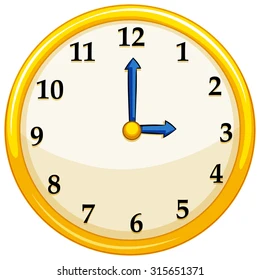 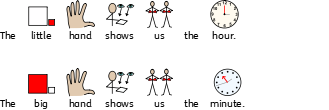 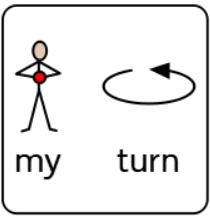 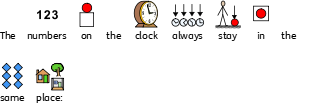 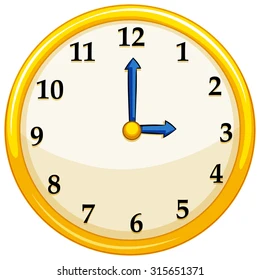 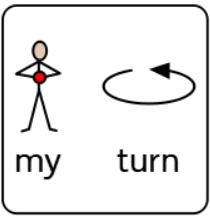 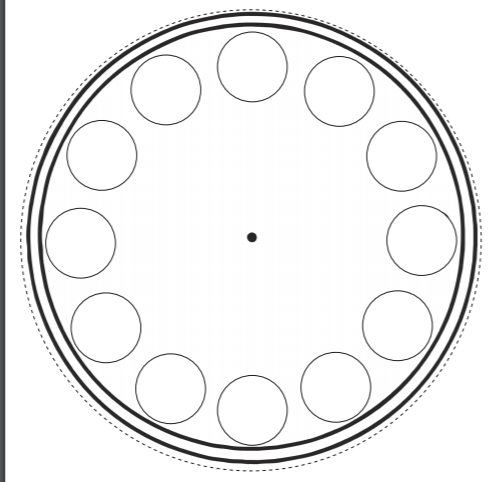 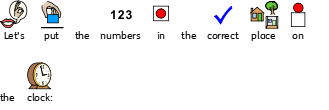 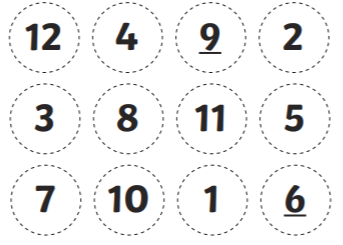 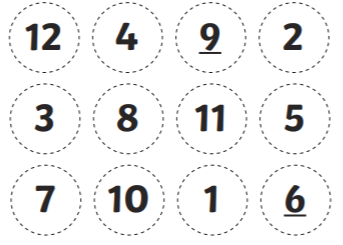 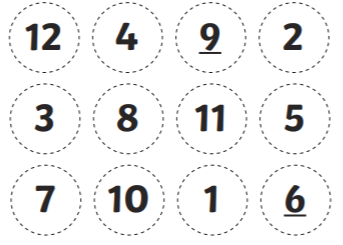 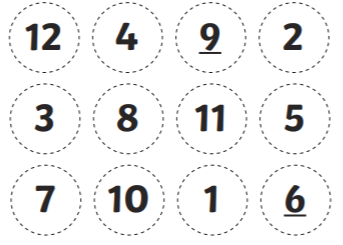 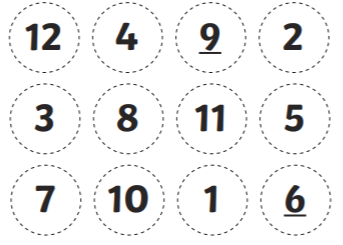 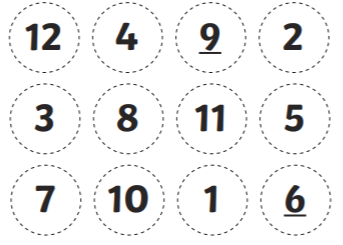 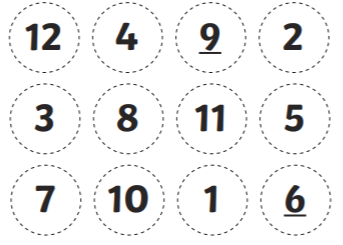 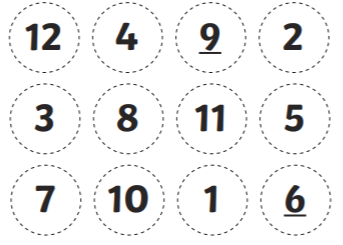 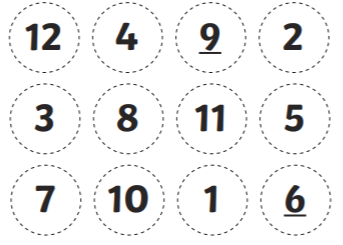 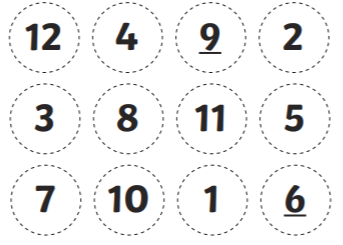 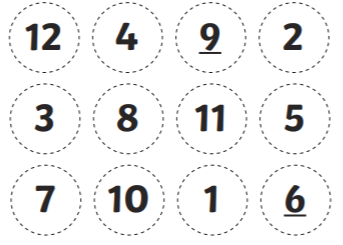 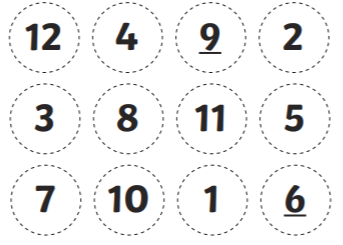 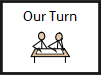 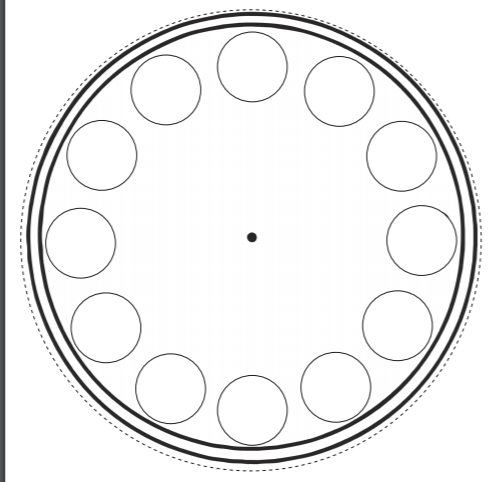 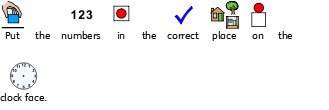 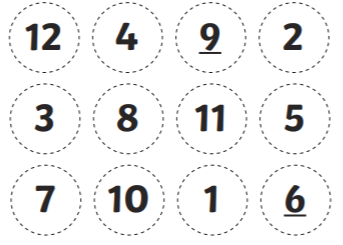 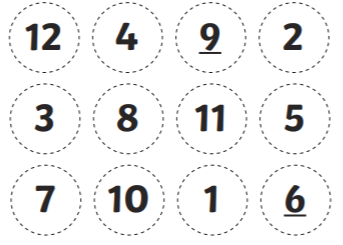 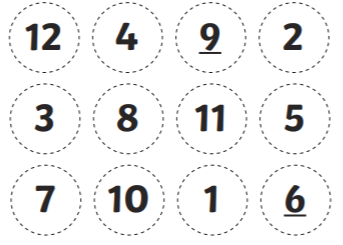 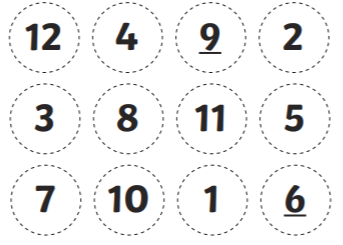 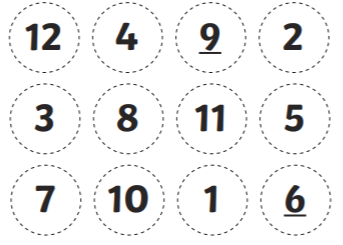 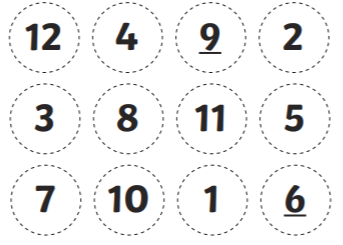 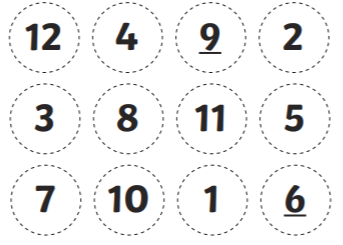 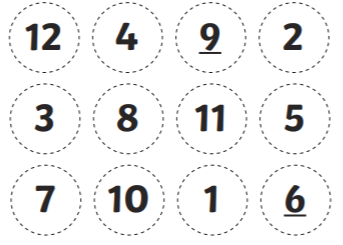 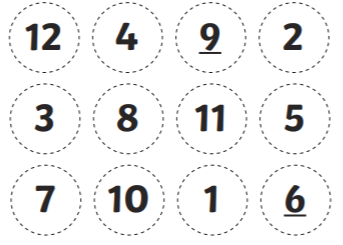 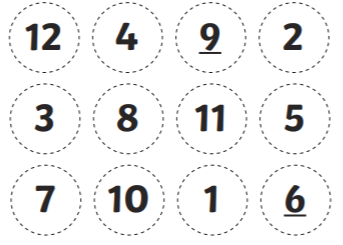 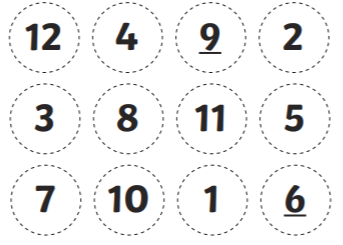 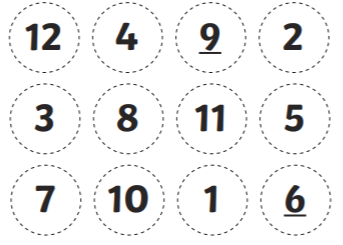 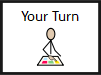 Date: 30.06.21
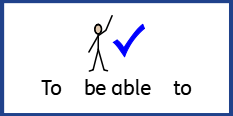 LO: To be able to tell the time to the hour.
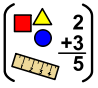 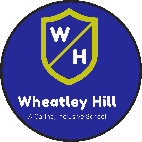 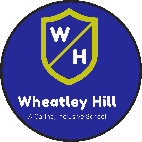 Subject: Maths
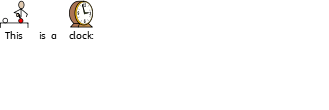 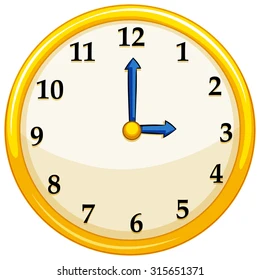 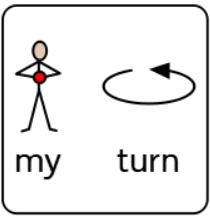 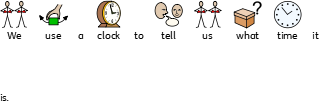 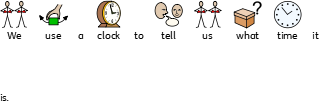 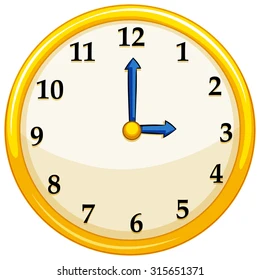 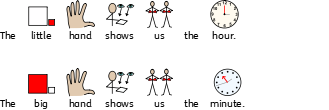 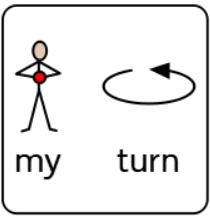 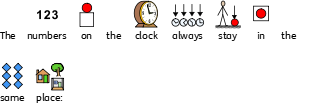 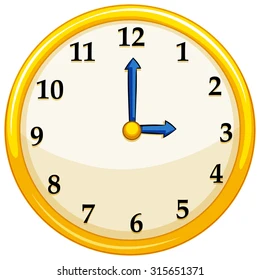 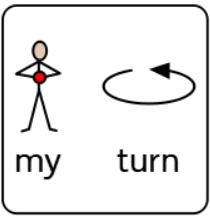 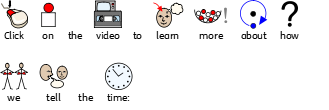 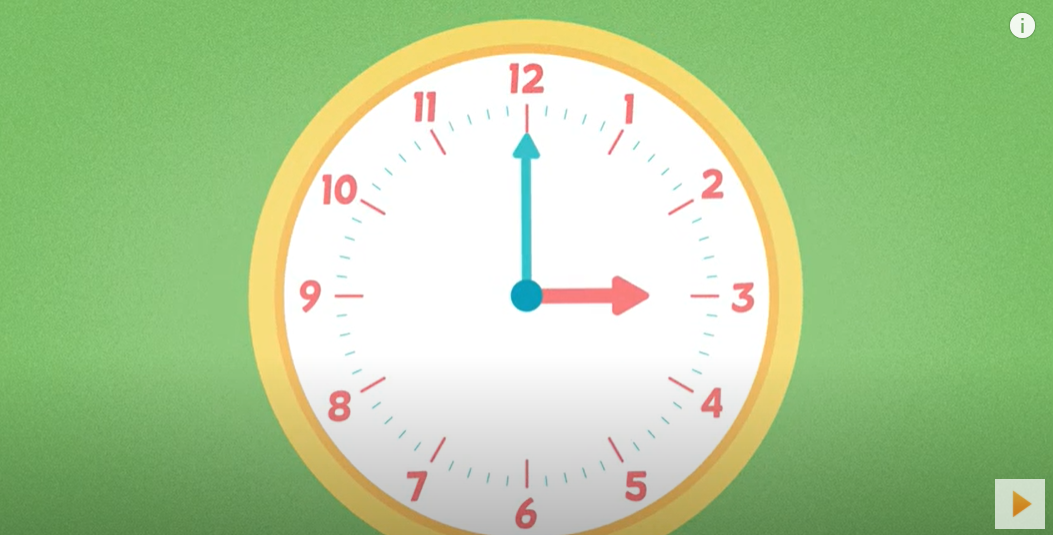 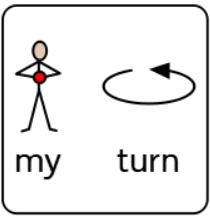 https://www.youtube.com/watch?v=ja_j2yGHIl8
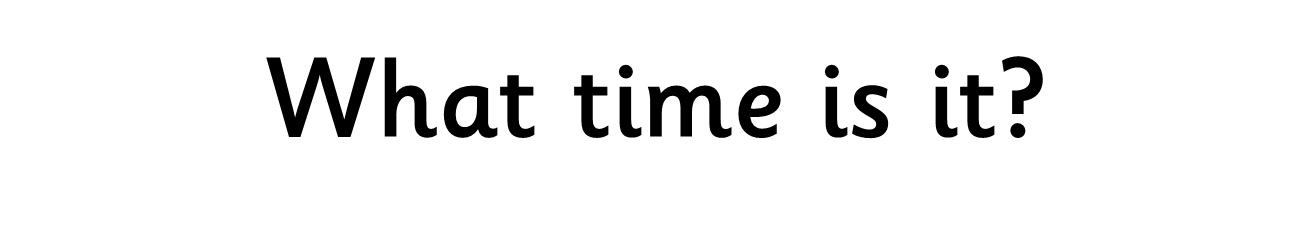 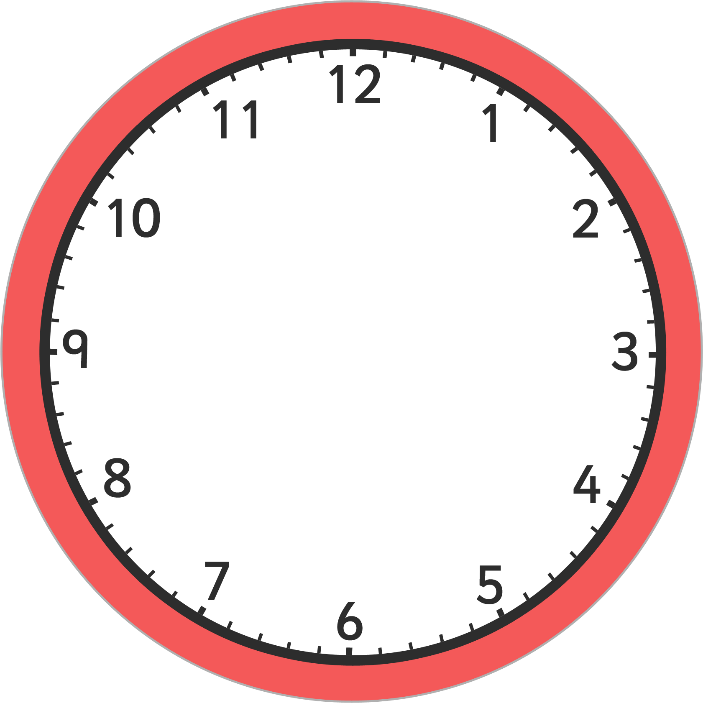 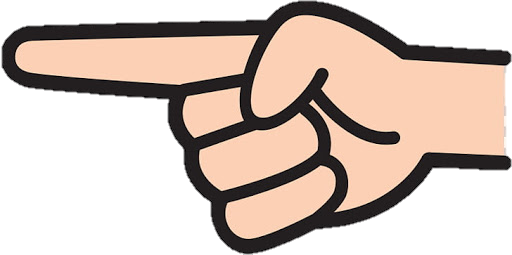 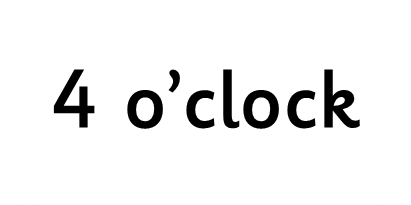 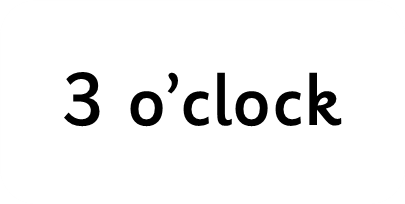 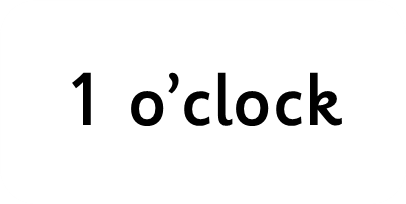 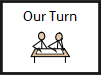 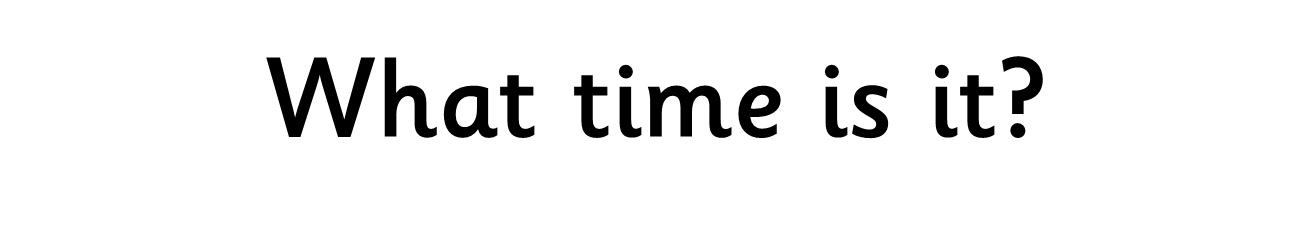 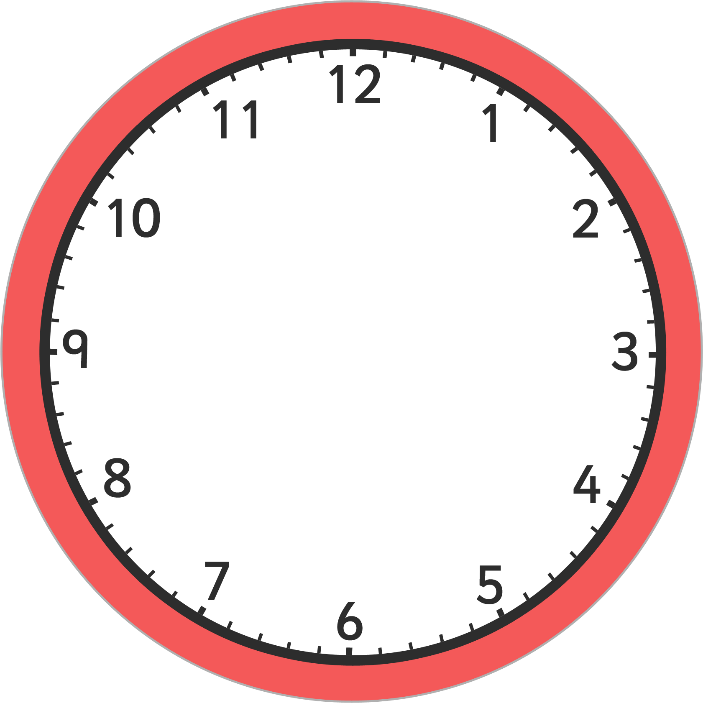 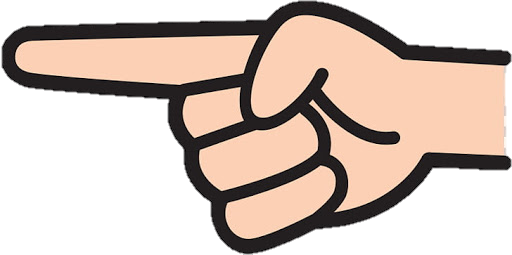 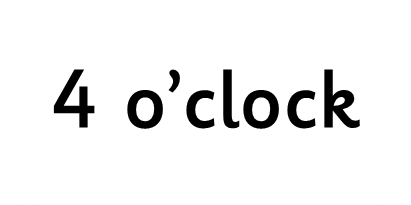 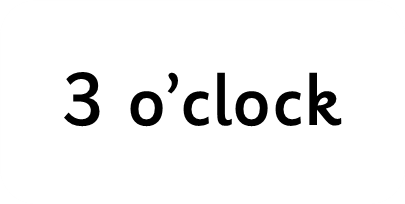 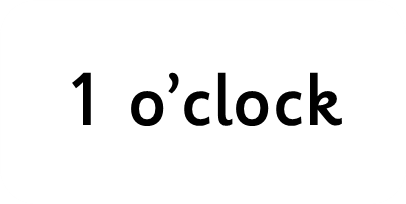 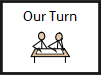 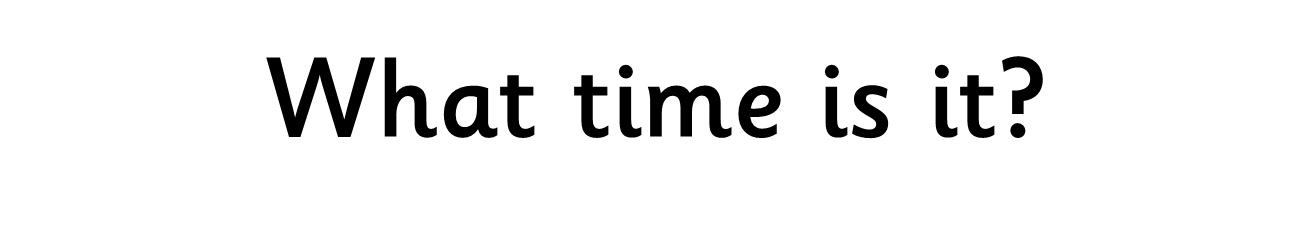 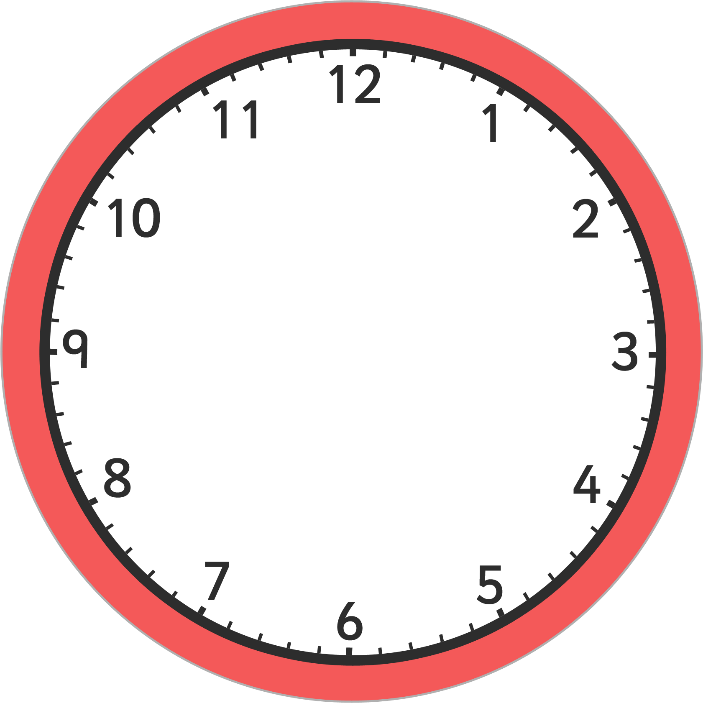 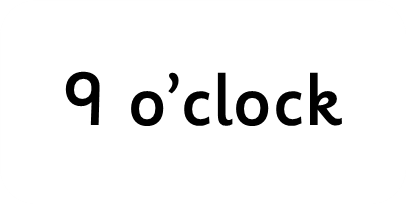 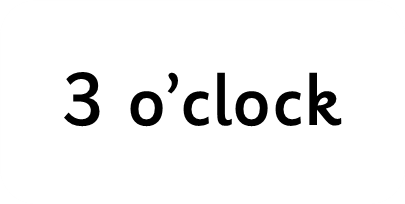 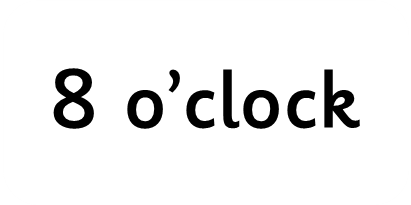 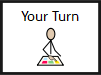 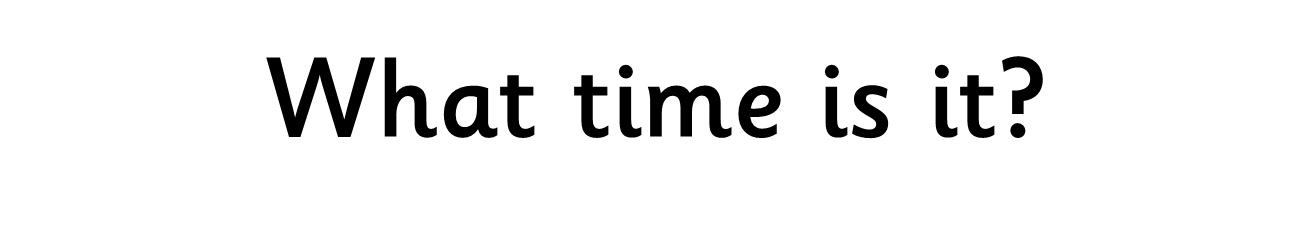 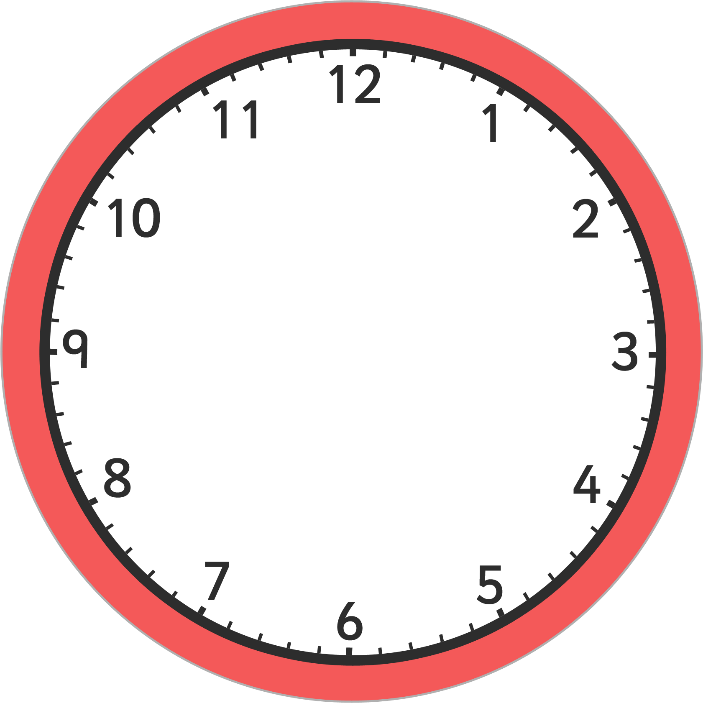 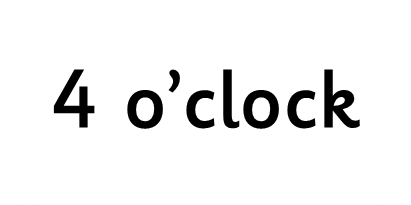 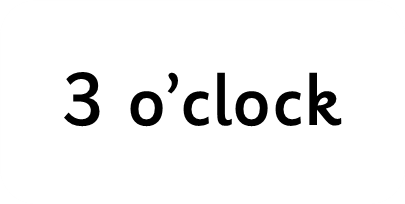 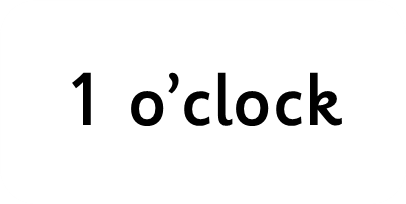 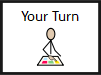 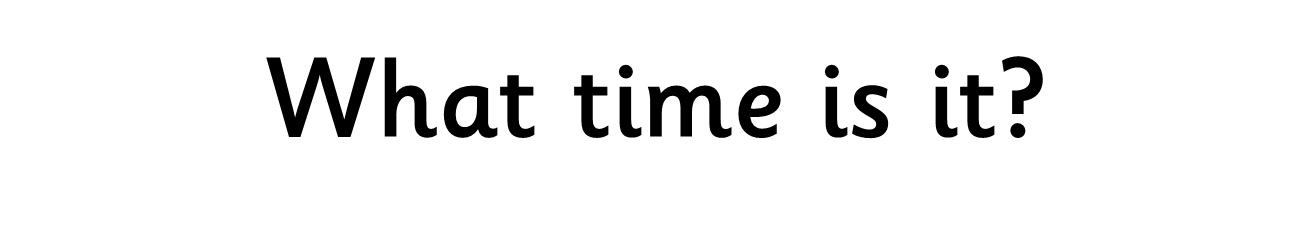 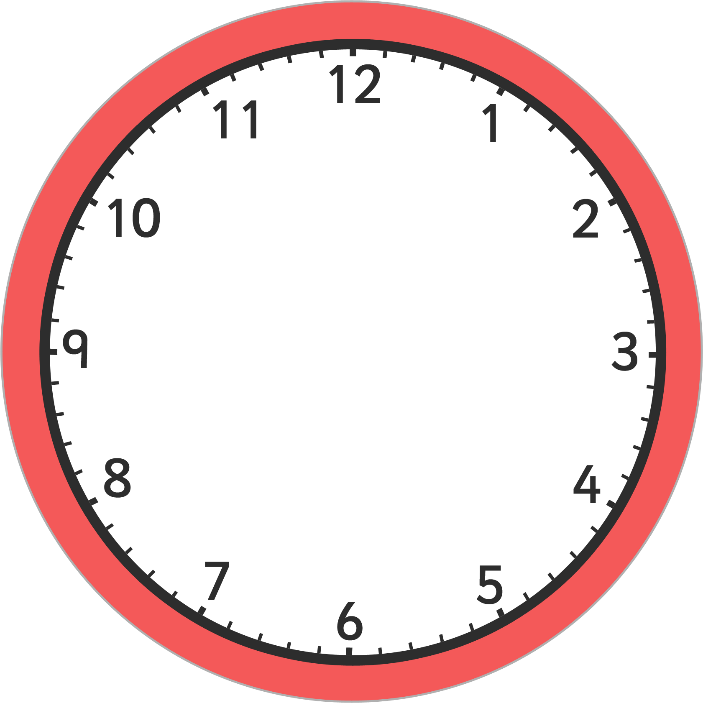 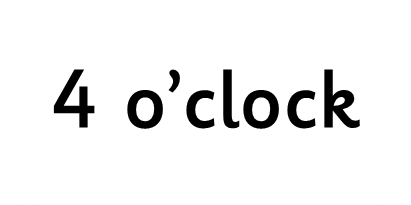 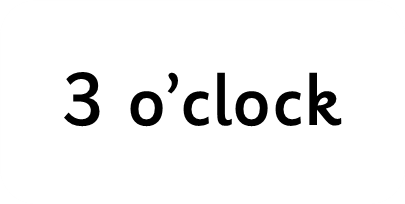 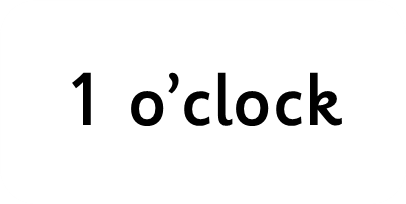 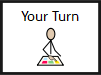 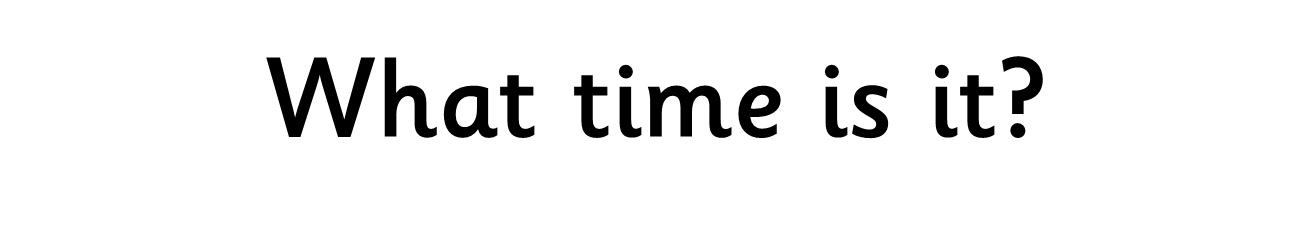 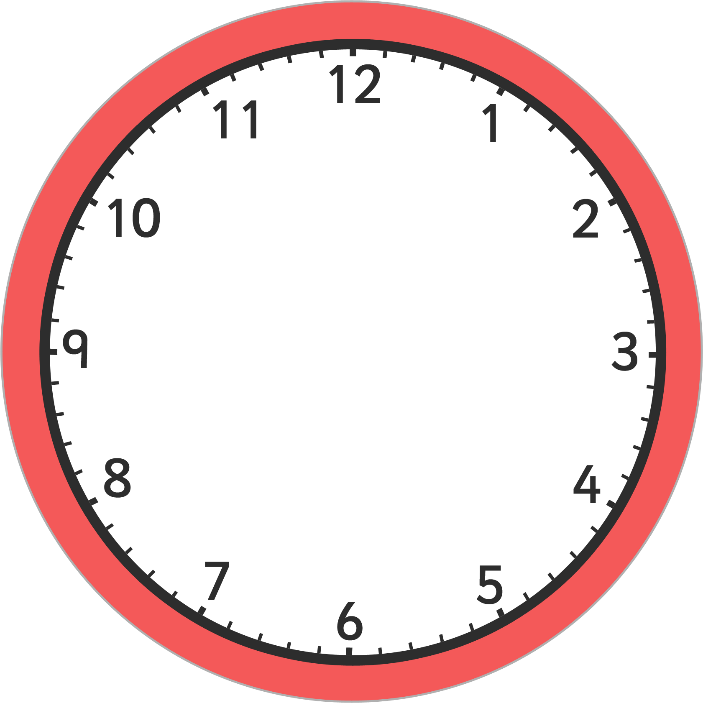 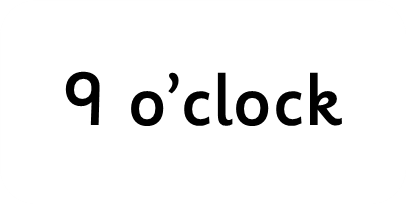 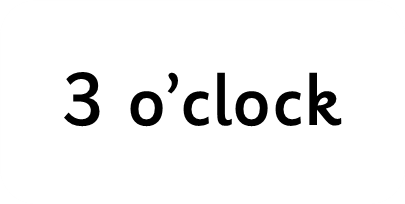 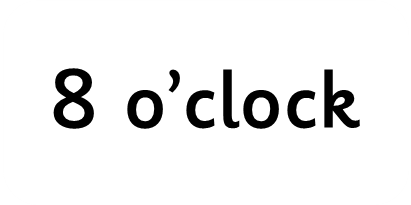 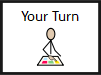 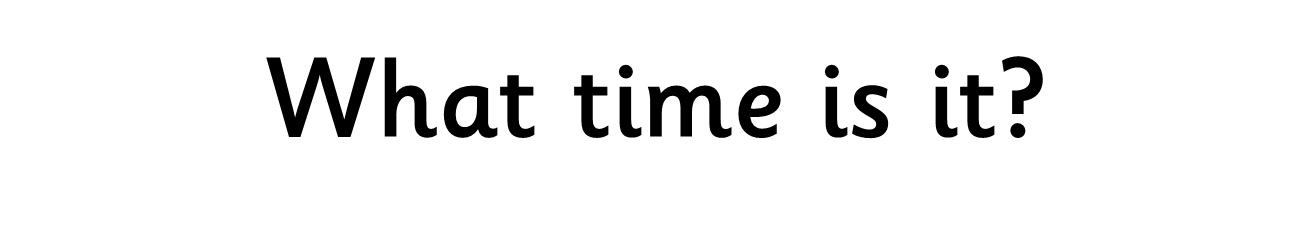 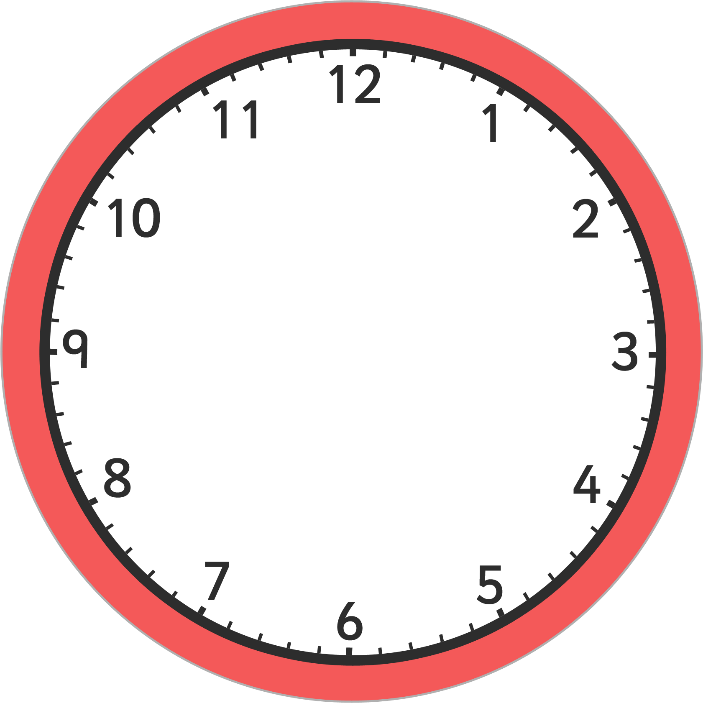 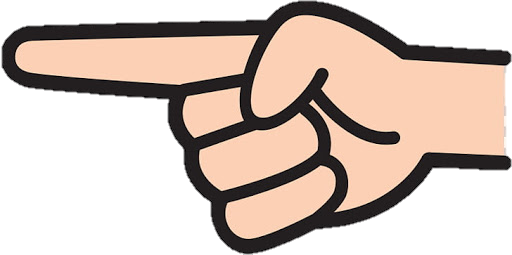 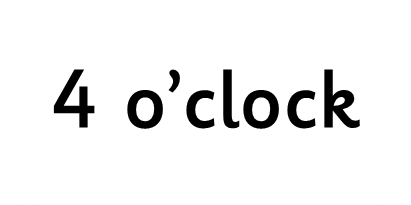 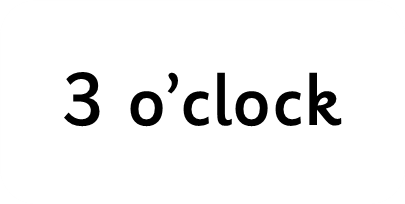 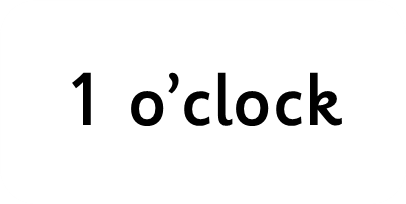 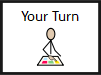 Date: 04.07.21
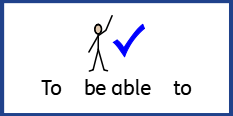 LO: To be able to tell the time to the hour.
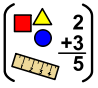 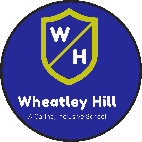 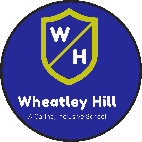 Subject: Maths
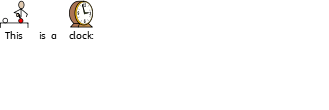 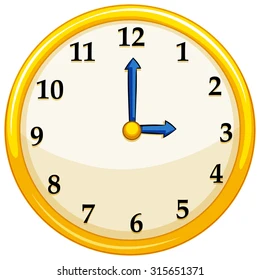 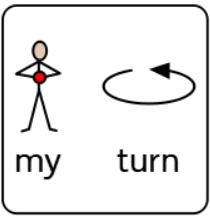 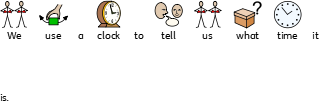 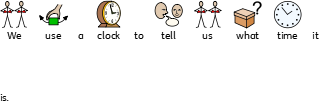 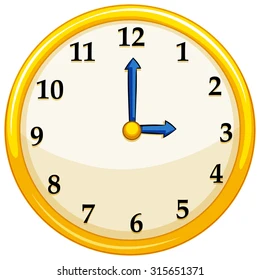 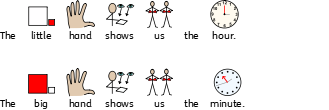 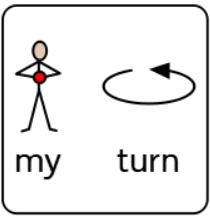 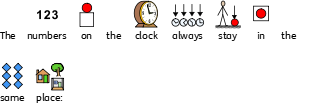 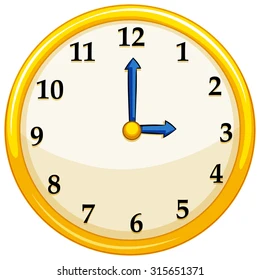 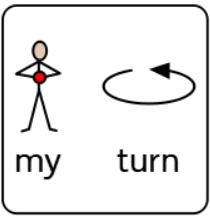 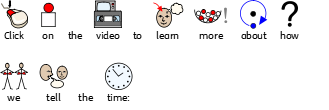 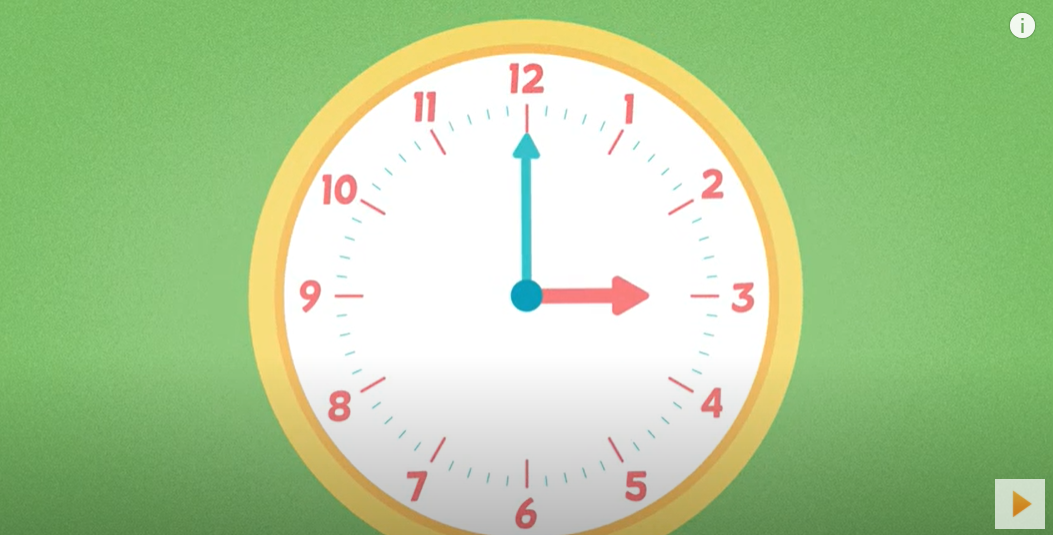 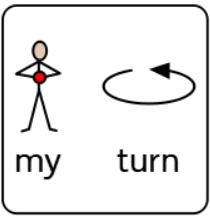 https://www.youtube.com/watch?v=ja_j2yGHIl8
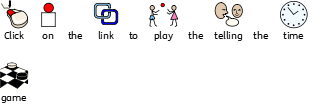 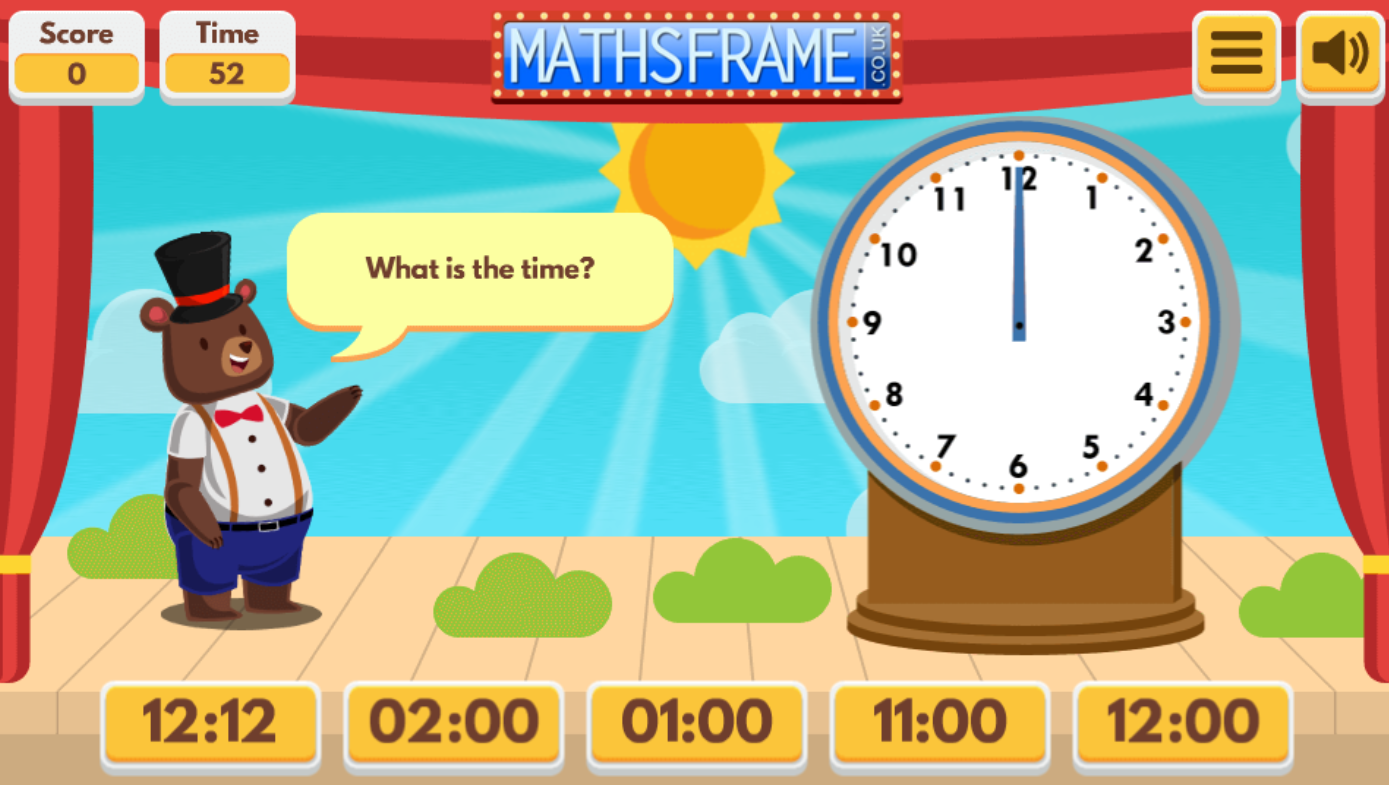 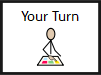 https://mathsframe.co.uk/en/resources/resource/116/telling_the_time#
Date: 05.07.21
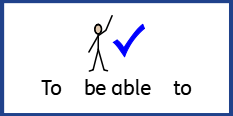 LO: To be able to tell the time to half past the hour.
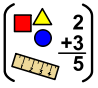 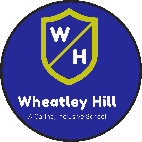 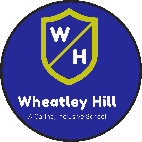 Subject: Maths
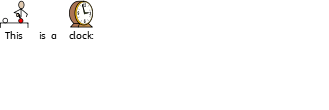 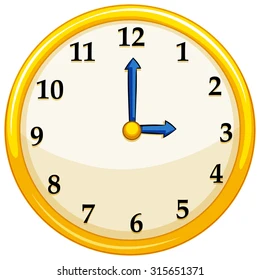 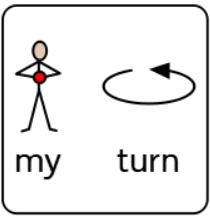 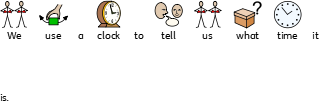 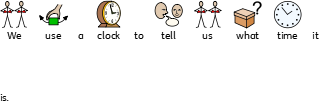 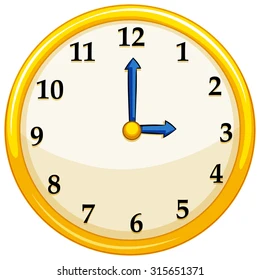 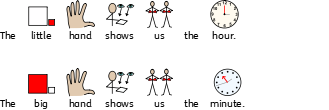 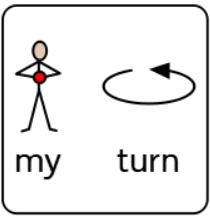 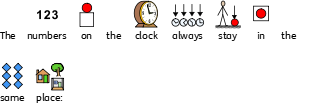 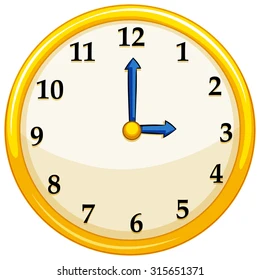 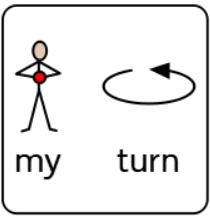 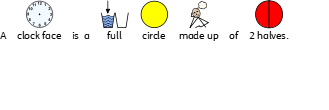 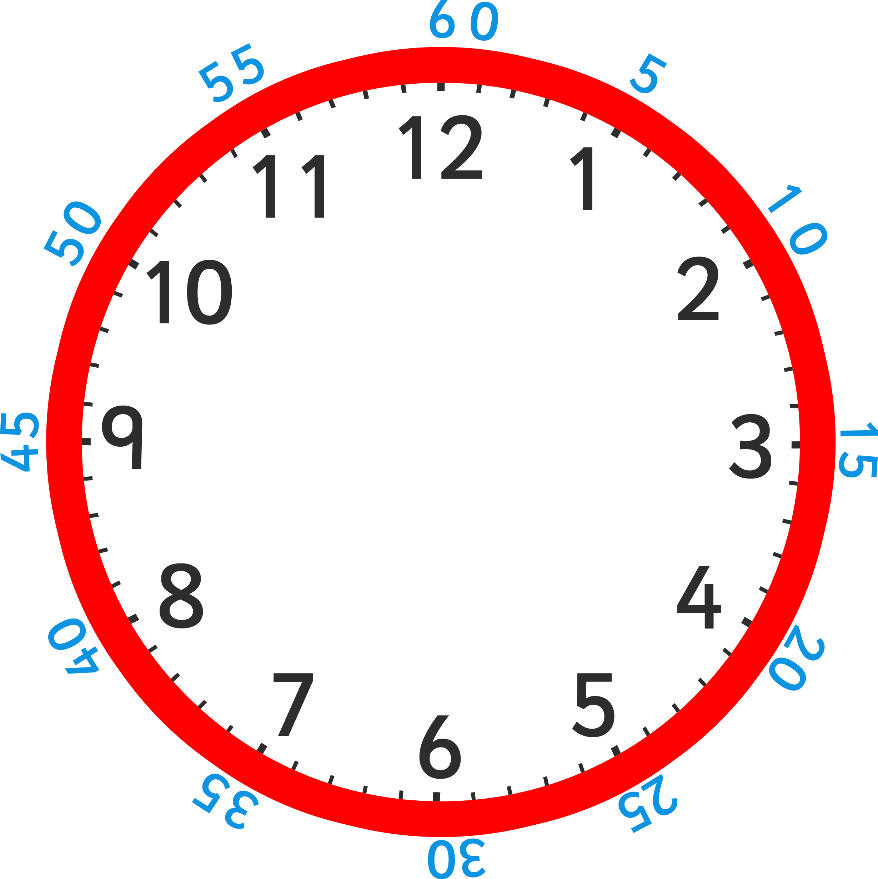 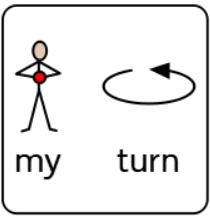 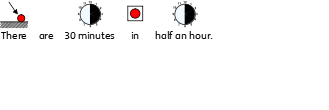 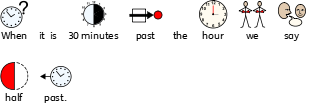 o’clock
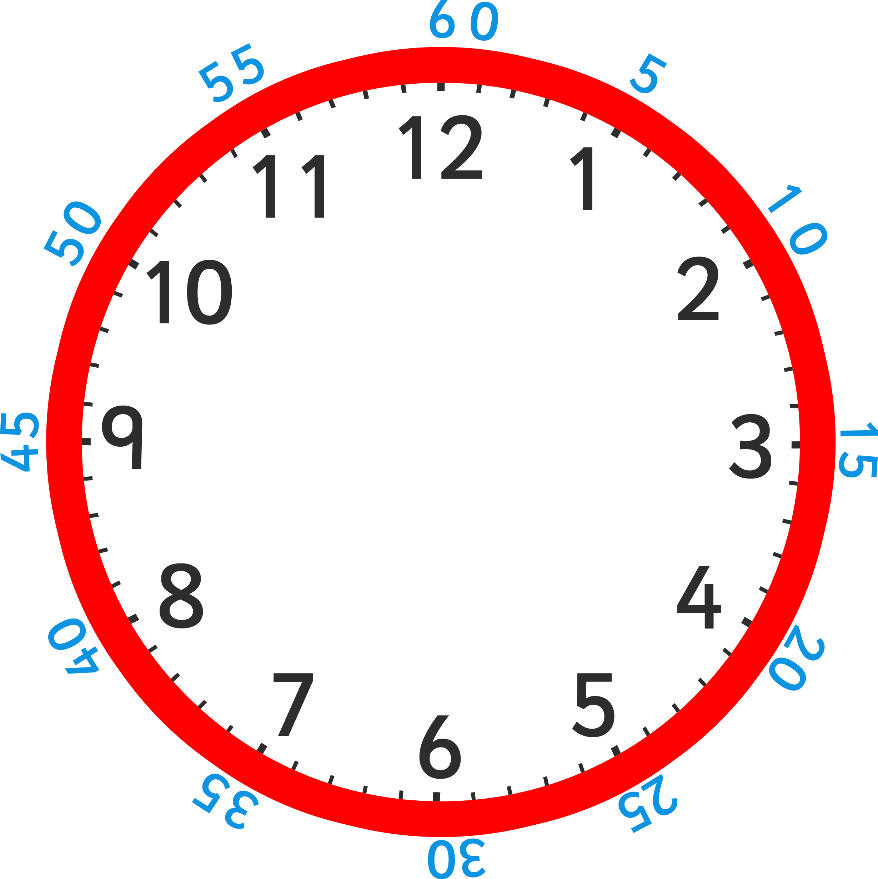 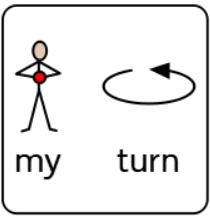 half past
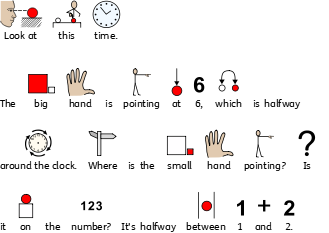 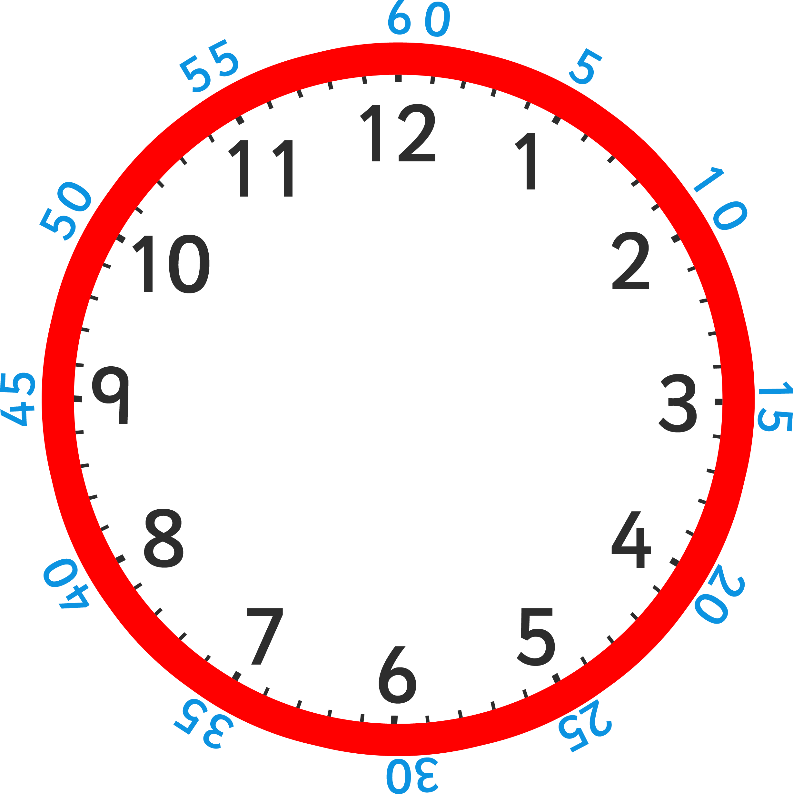 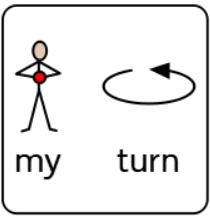 half past
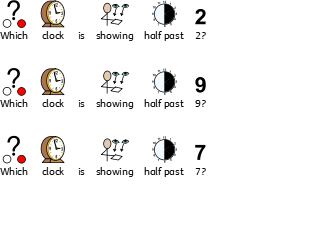 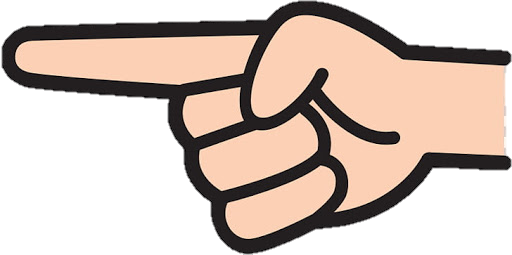 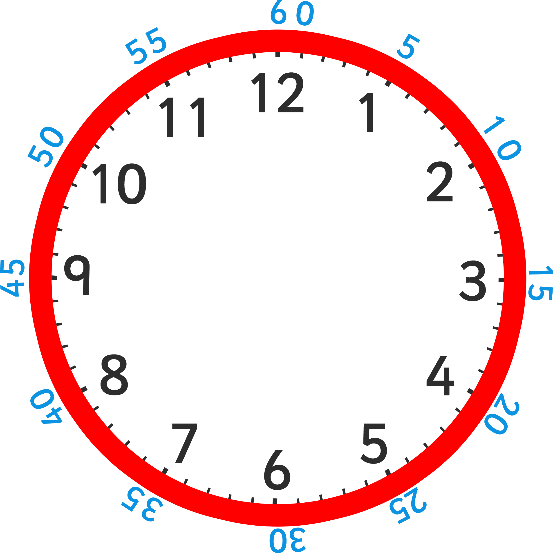 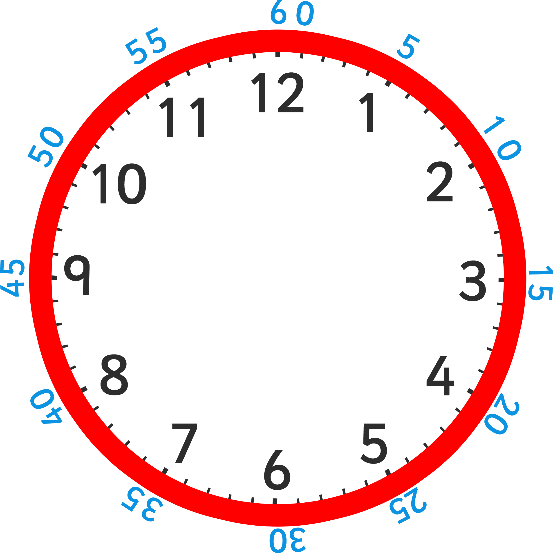 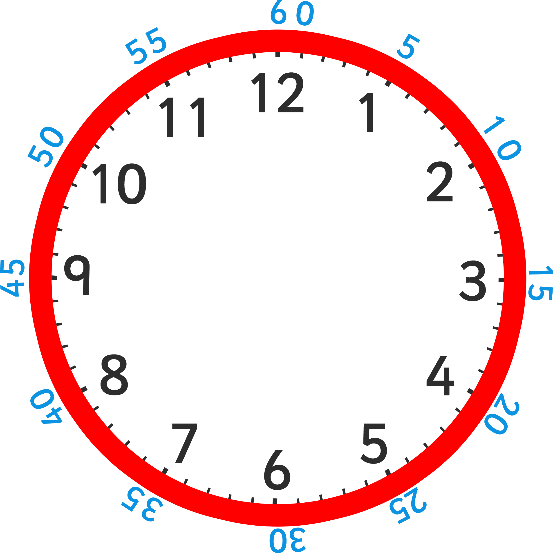 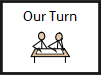 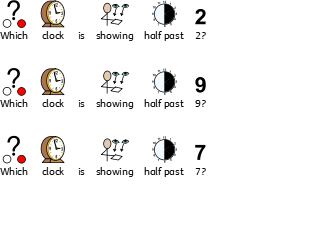 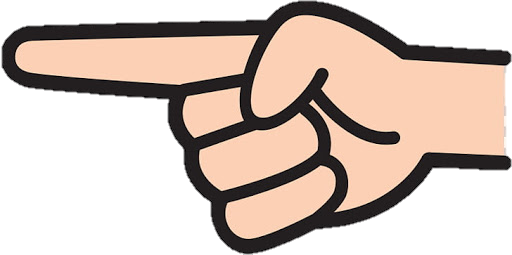 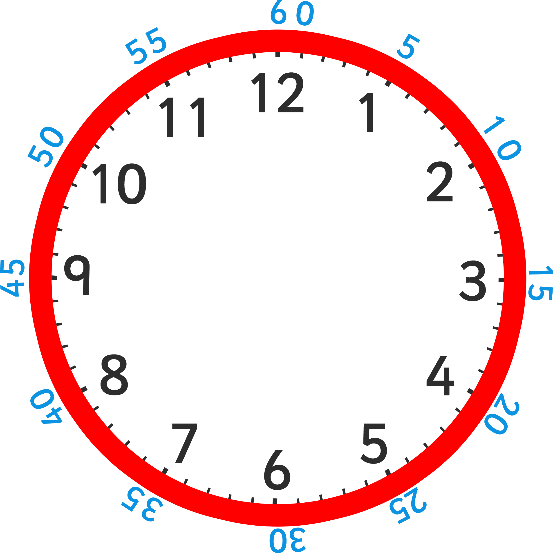 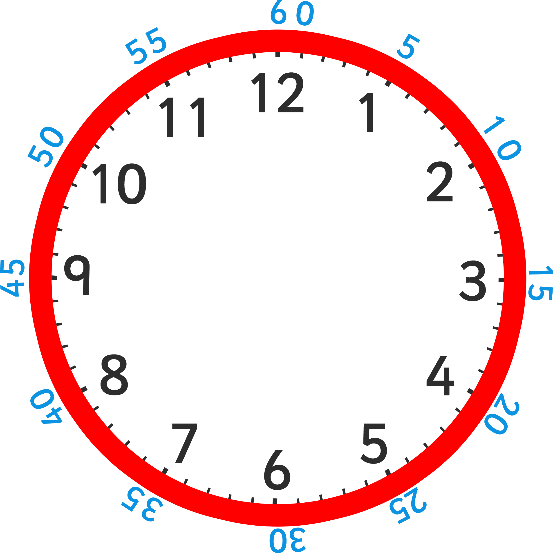 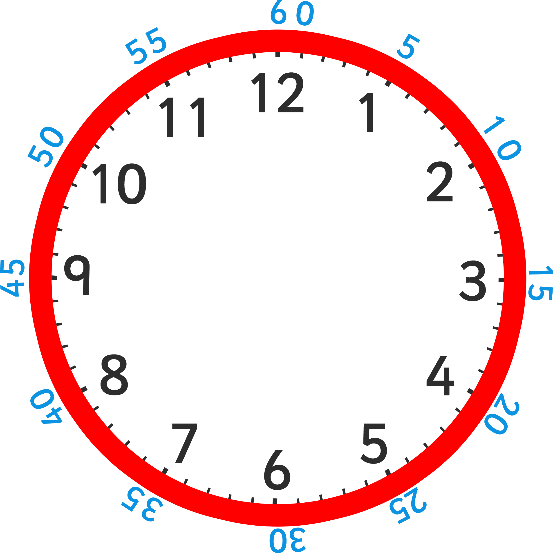 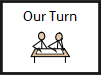 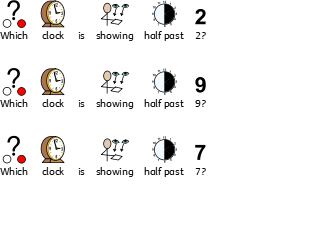 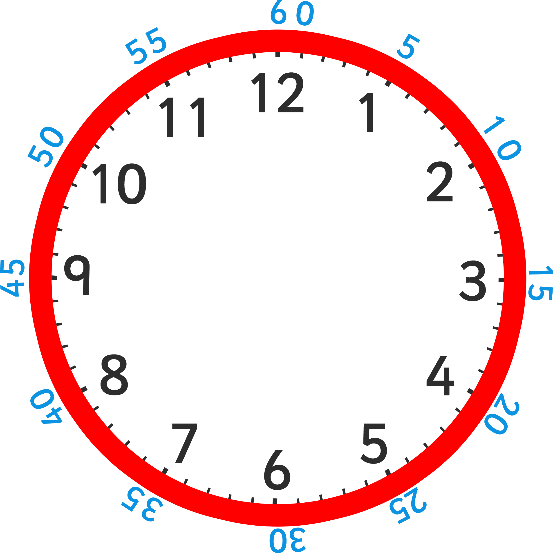 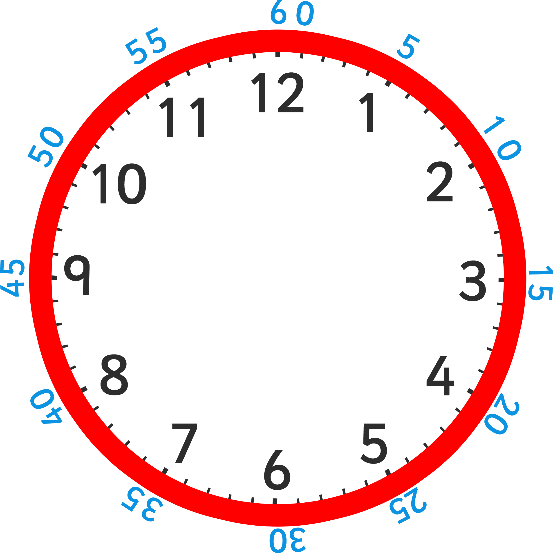 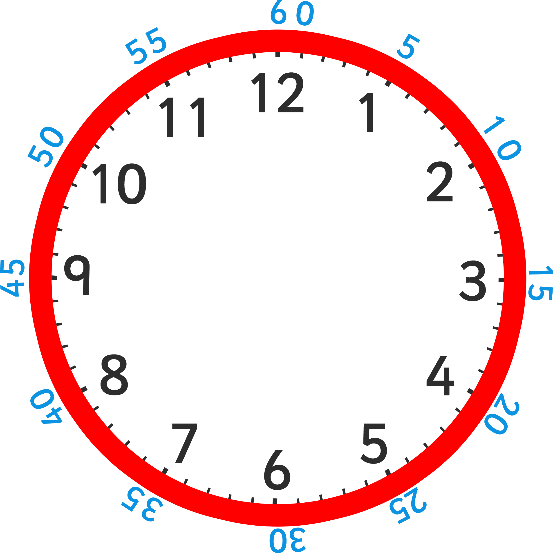 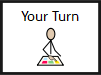 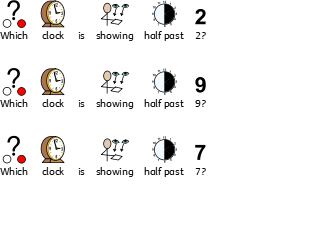 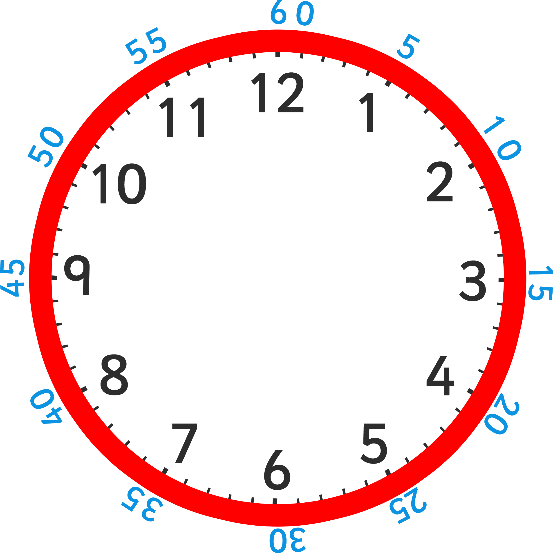 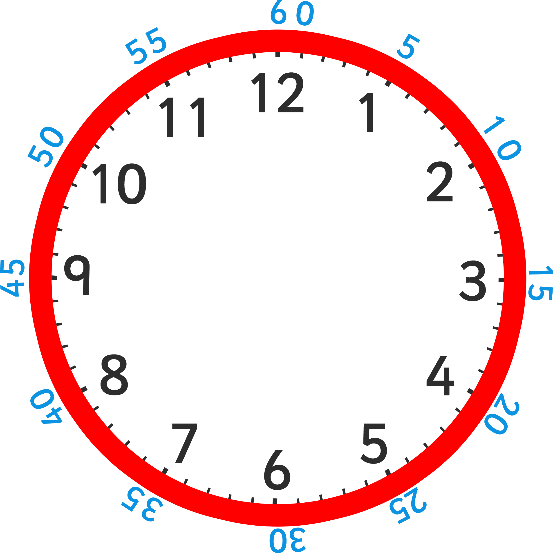 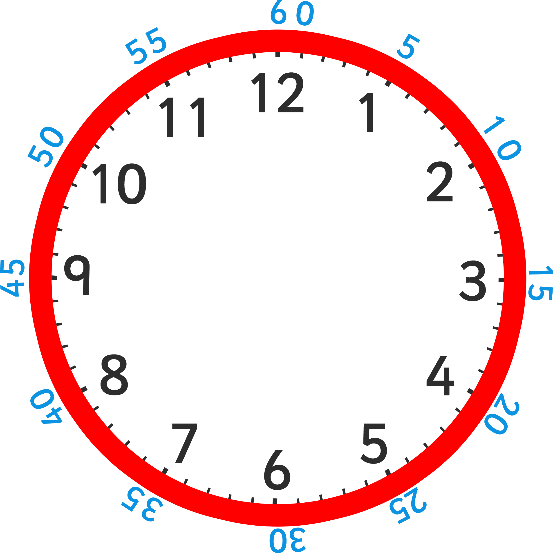 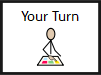 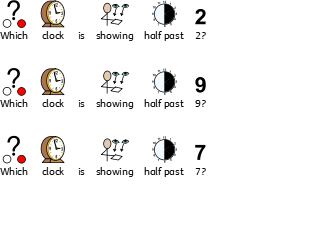 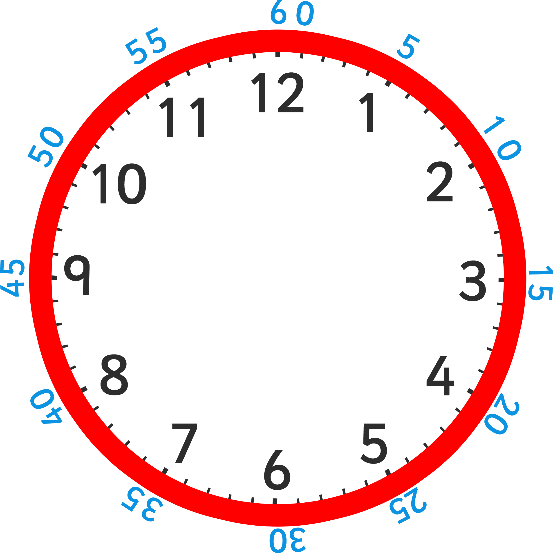 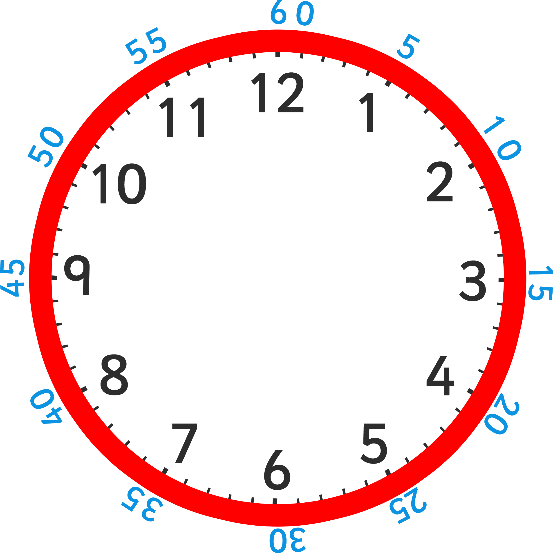 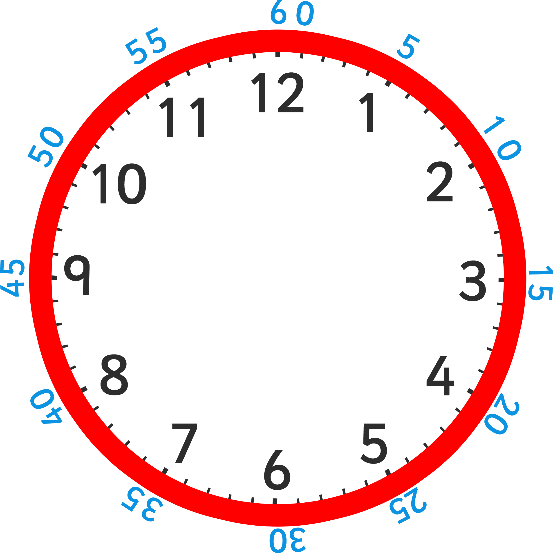 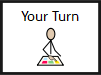